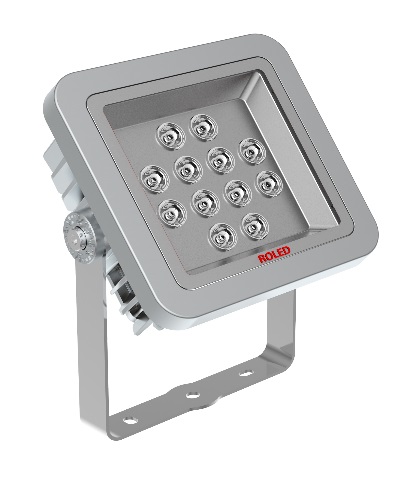 【型号:F2023A/B/B8-16】
【型号:F2023A/B/C-12】
概述
防水：
1.使用防水透气螺塞，平衡内外压差，避免热胀冷缩时吸进水气，出现凝结现象；
2.密封圈采用进口耐老化硅橡胶原料；
2.防护等级IP66/IP67可选。
结构：
1.根据LED散热特性，合理的散热通路设计，使LED的热量快速通过灯具结构传导出来，保证LED发光效率及使用寿命；
2.安装支架通过刻度盘来精确调节纵向角度，灯具角度可以调节。
3.钢化超白玻璃，透光率高。
安全规范：灯具严格按照CQC（中国质量认证中心）、EMC（电磁兼容）标准设计；
安装：通过U型支架，安装简单方便。
控制方式：标准DMX512（1990）协议控制，1670万种RGB合成真彩色，实现同步、追逐、流水等变化。
应用场所：广场、公园及雕塑橱窗、标志物、桥梁、建筑立面照明、景区景观照明。
技术参数
技术参数
配光曲线
F2023A-16-36DC（15-OL-16WN-C，CT）
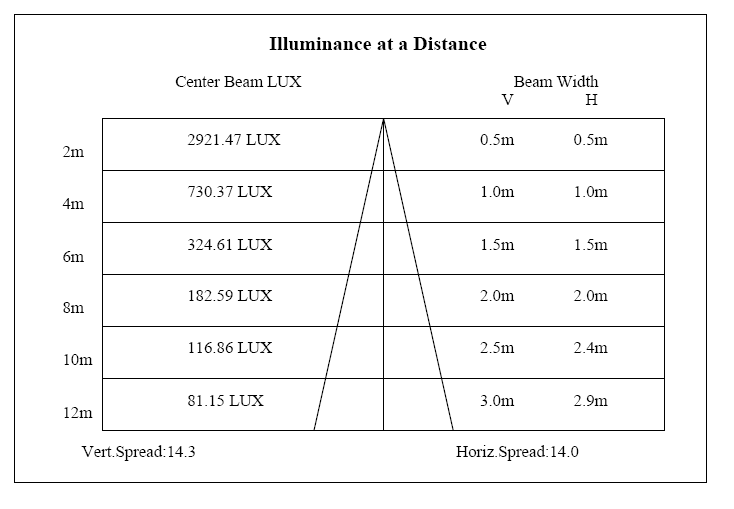 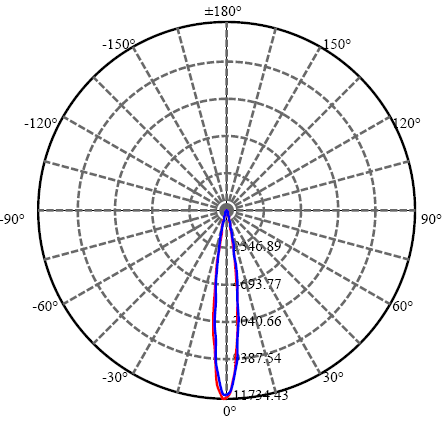 配光曲线
F2023A-12-36DC（13-OL-12WN-C，CT）
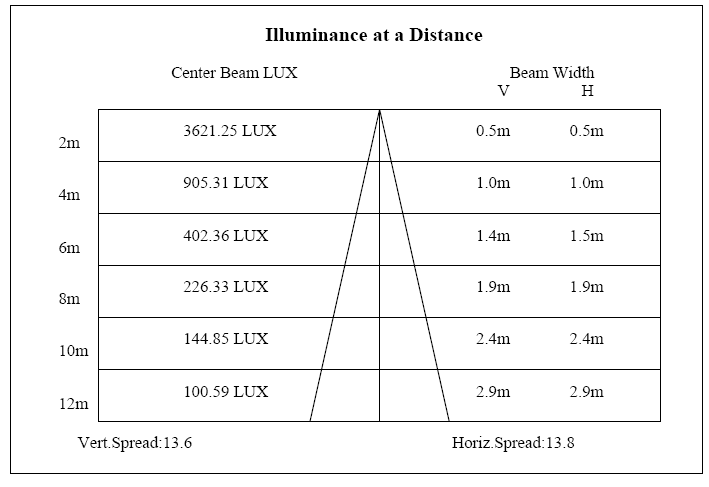 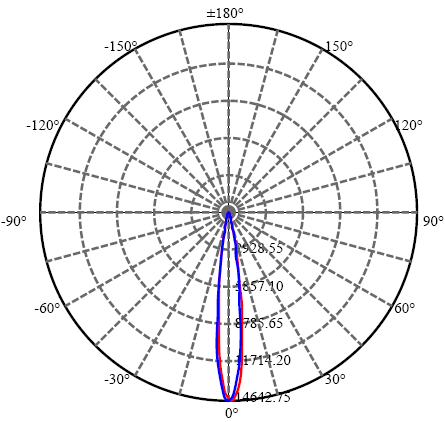 灯具尺寸（mm）
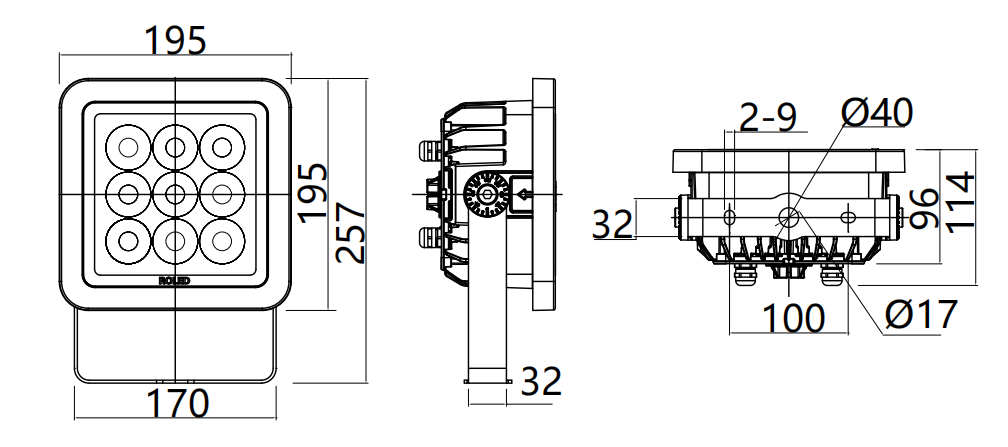 灯具尺寸（mm）
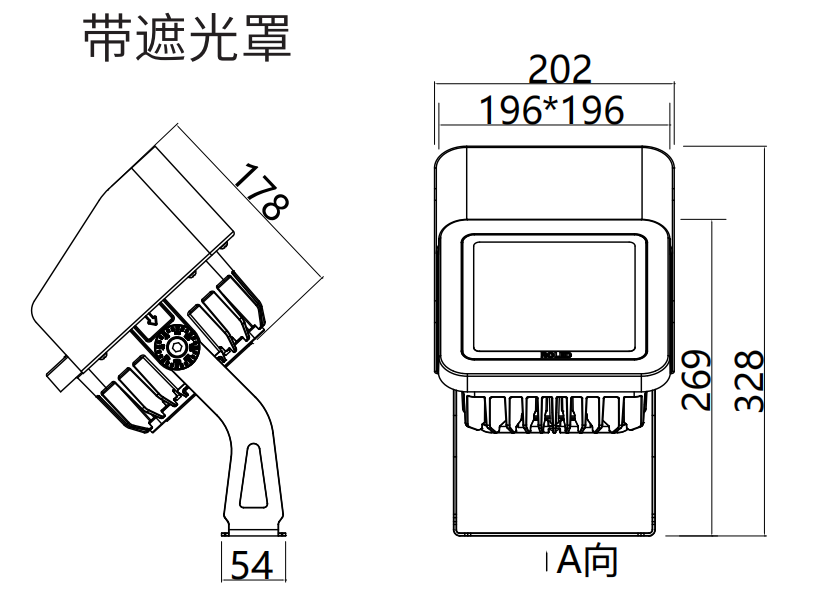